Essential Equipment
Below is the list of equipment students will need to bring into school everyday, along with their PE kit (if applicable) and the exercise books, text books and homework needed for that day (check SIMs). Students should also bring in a water bottle, a snack and their lunch, if not purchasing from Beaumont's Cafe.
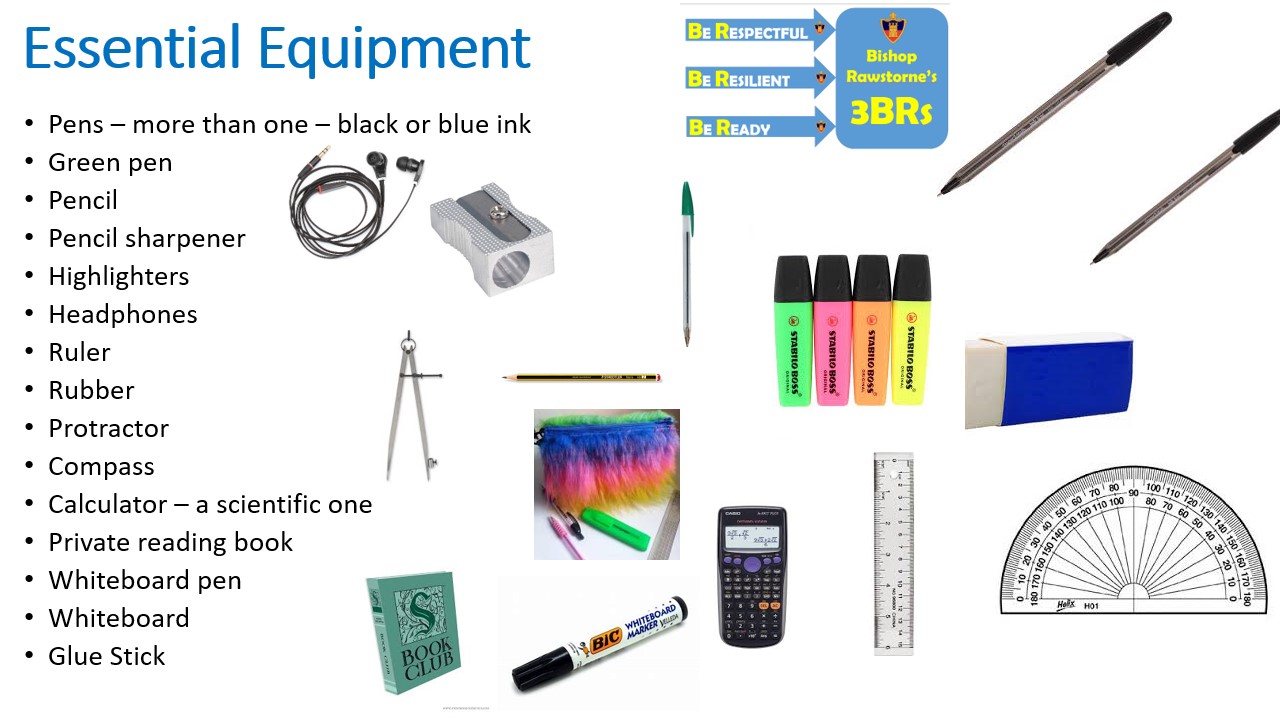 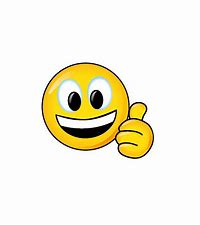 Top Tip!

Use the checklist and pack your bag the night before.
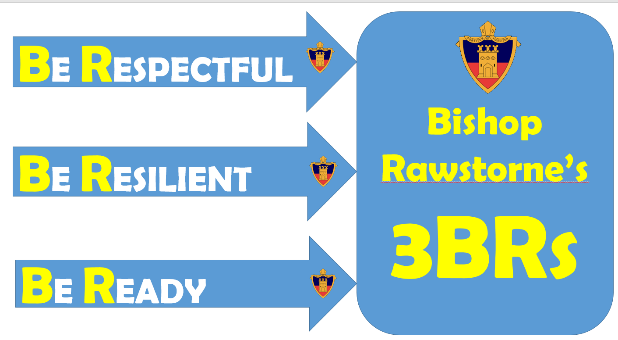 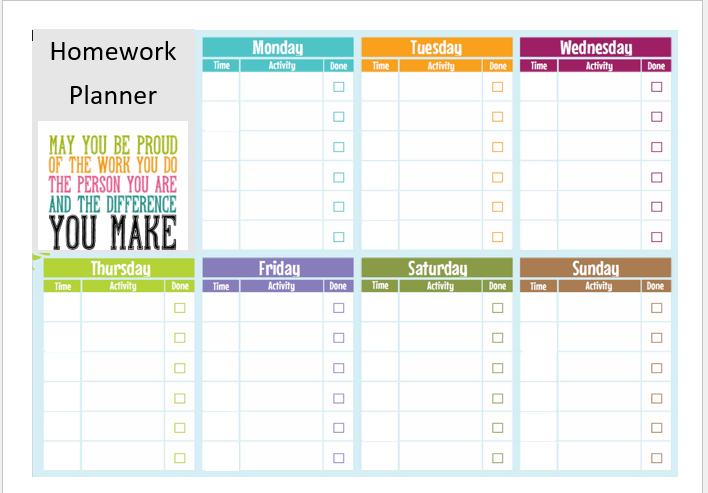 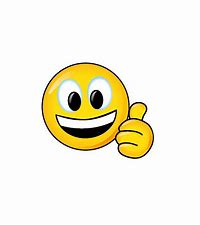 Top Tip!

Write your homework in the planner and tick each task when complete.  It is really satisfying!
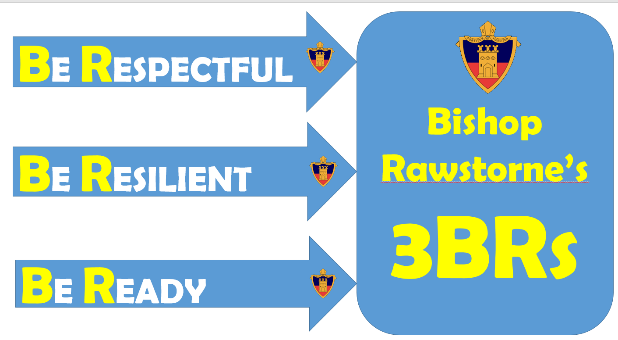